Dierkunde
Les 10 Zoogdieren
Zoogdieren
Waarom heten het zoogdieren?
Zoog = zogen
Vrouwtjes zogen hun jongen = melk geven

Hoe worden zoogdieren geboren?
Levend, ei

Waar leven zoogdieren?
Land, water en lucht

Hoe houden zoogdieren zich warm?
Dichte vacht of een vetlaag
Wat zijn zoogdieren?
Wat zijn specifieke kenmerken van zoogdieren?

Levend geboren
Melk drinken > zogen
Longen om te ademen
Landzoogdieren hebben haar, zeezoogdieren niet
Skelet
Zweetklieren
Warmbloedigen
Zoogdieren
5500 soorten

Animalia

Chordata (Een chorda is een holle zenuwbuis. Deze chorda is zeer stevig, maar toch buigzaam. De chorda is de voorloper van de ruggenwervel en loopt over de gehele lengte van het dier).

Mammalia
De geboorte en het zogen
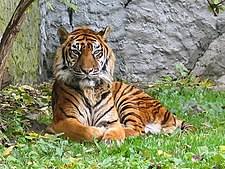 Levend geboren
Navelstreng

Buideldieren

Eierleggend

Alle zoogdieren zogen!
Zelfs een spin zoogt!
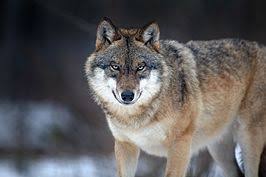 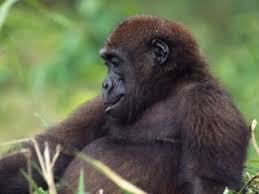 Een zogende spin!
Lichaamsuitscheiding bevat suikers, vetten en proteïnen

Blijven drinken, zelfs na geslachtsrijpheid  

Melk: een voedzame substantie waarmee jongen worden gezoogd.

Ook vogels (flamingo’s, duiven en pinguins) en kakkerlakken voeden met ‘melk’
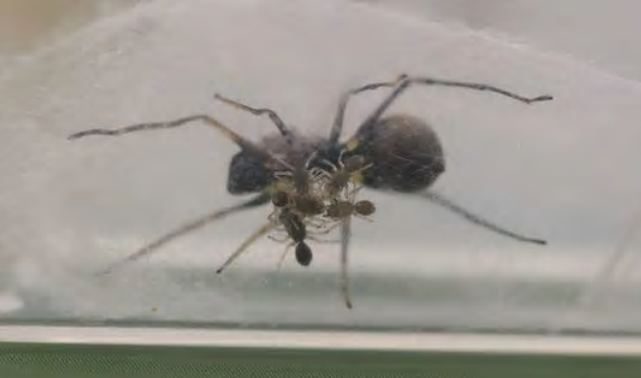 [Speaker Notes: Sommige vogels, waaronder duiven, flamingo’s en pinguïns, produceren een goedje voor hun jongen dat is gemaakt van epitheelcellen en dat ‘duivenmelk’ of ‘kropmelk’ wordt genoemd. En ook van kakkerlakken is bekend dat ze een soort melk uitscheiden waarmee ze hun embryo’s voeden.]
Hoe houden ze zich warm?
Warmhouden kost energie

Lichaamstemperatuur tussen 30 en 44 graden Celsius
Behalve vogelbekdier (3 graden Celsius)

Stenotherm 
Een organisme kan slechts een kleine temperatuurverschil verdragen

Eurytherm
Een organisme kan grote temperatuurverschillen verdragen
Waar komen ze voor?
Land
Grootste en kleinste
Afrikaanse olifant <> wimperspitsmuis & Kitti’s varkensneusvleermuis
Water
Grootste en kleinste
Blauwe vinvis <> 
Lucht
Grootste en kleinste
Filipijnse vliegende hond/Kalond <> Kitti’s varkensneusvleermuis
Evolutie van zoogdieren
[Speaker Notes: https://www.youtube.com/watch?v=cAzSHP7ETPQ]
Evolutie van zoogdieren
Bever staart (Castorocauda)

164 miljoen jaar geleden

56 cm lang

Lichaam aangepast aan water

Piscivoor 

Klauwen om te graven
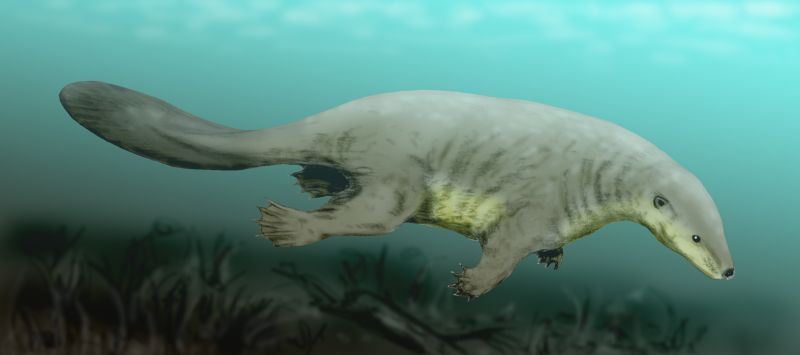 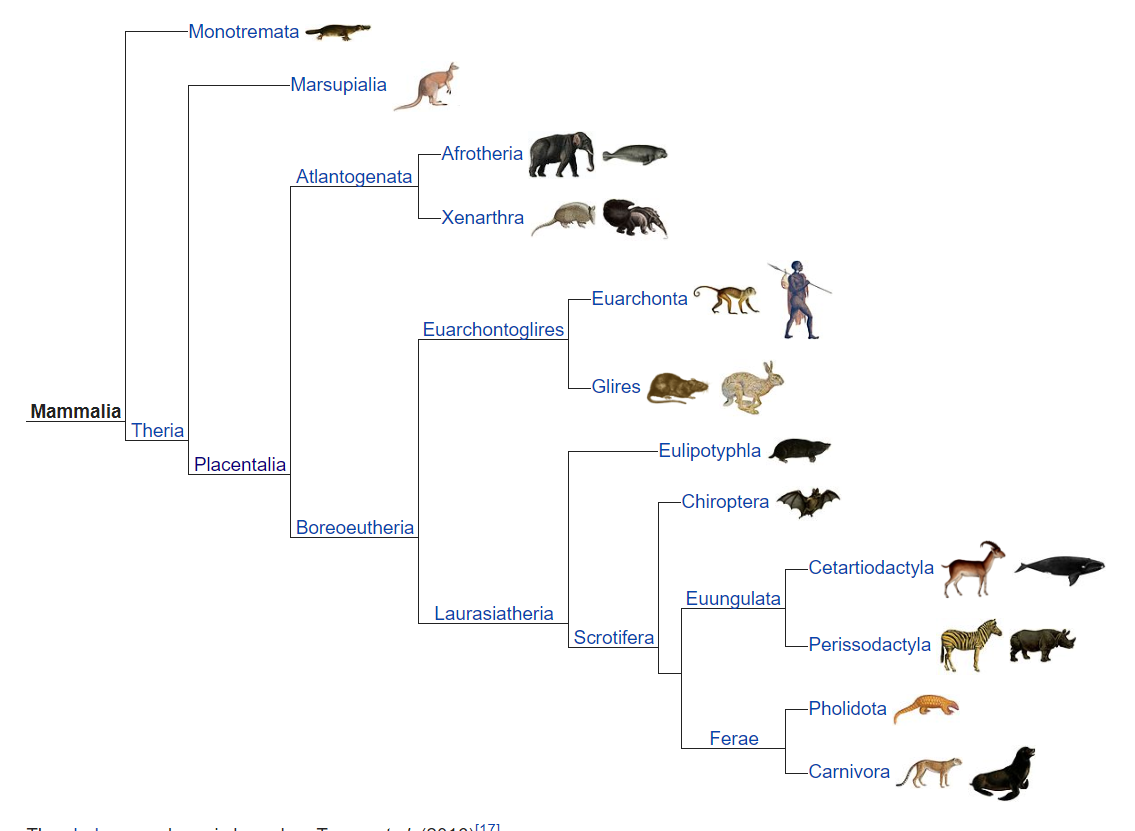 Evolutie van zoogdieren
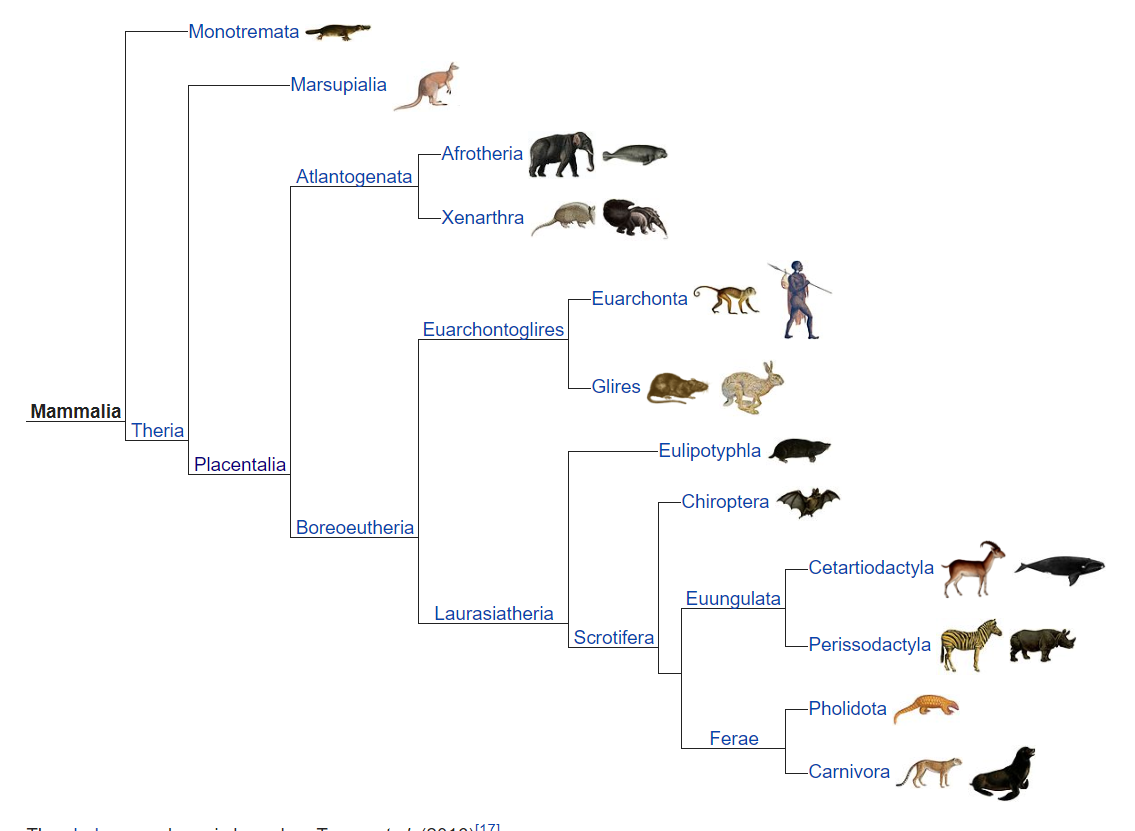 Evolutie van zoogdieren
Cloacadieren (Monotremata)
Cloaca

Vogelbekdier en 4 miereneters

Ovipaar (zich voortplantend met behulp van eieren die uitgebroed worden of zich op andere wijze buiten het lichaam ontwikkelen en vervolgens uitkomen)

Melkklieren

Warmbloedig

Elektroreceptoren
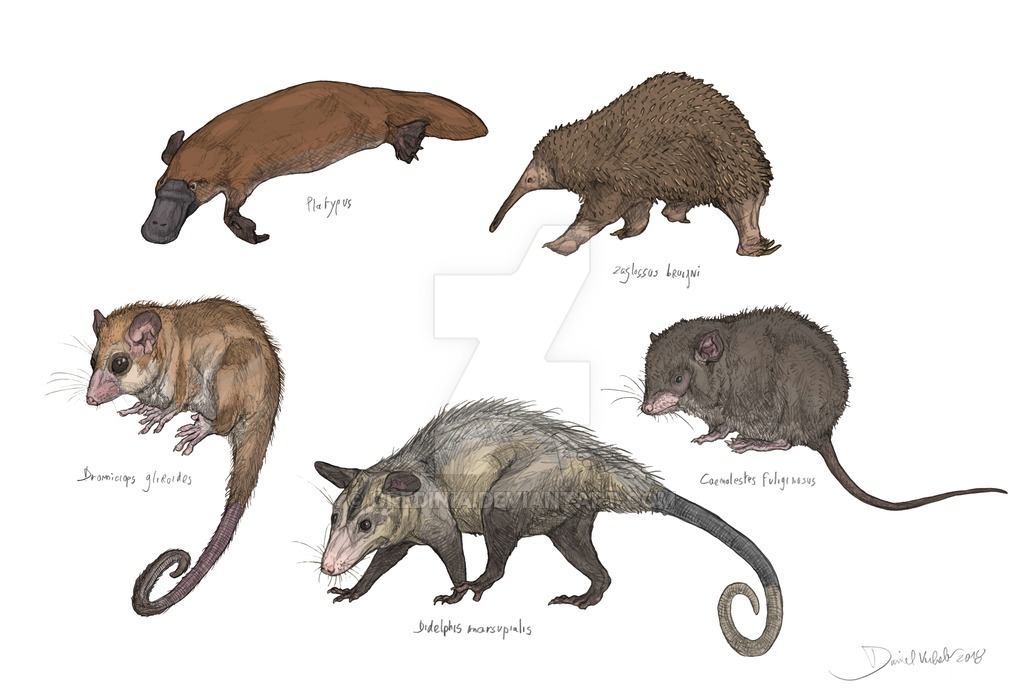 [Speaker Notes: https://en.wikipedia.org/wiki/Mammal]
Cloacadieren (Monotremata)
[Speaker Notes: https://en.wikipedia.org/wiki/Mammal]
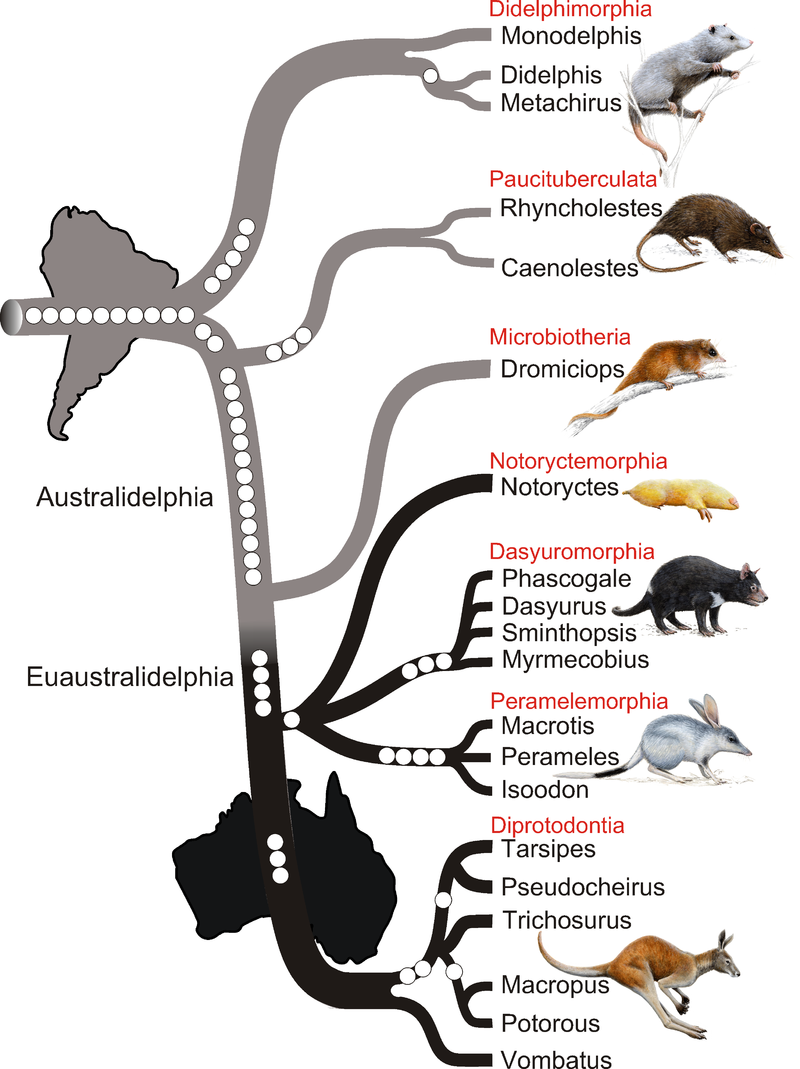 Buideldieren (Marsupialia)
Buidel = huidplooi met tepels

Kangoeroes, koala, buidelratten

40 tot 50 tanden
Classificering op basis van aantal snijtanden

Geboorte niet via vagina maar apart kanaal
Zie afbeelding volgende dia
Buideldieren (Marsupialia)
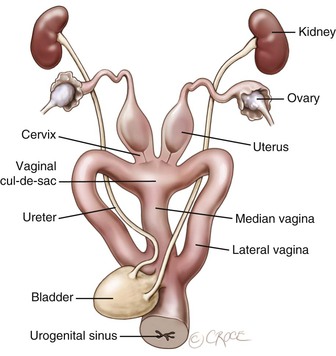 [Speaker Notes: Median vagina = geboortekanaal

Een vrouwelijk buideldier heeft een specifiek vaginaal complex, dat beschikt het over drie vagina’s. De twee laterale vagina’s (links en rechts) dienen als passageweg voor het sperma en de mediale vagina functioneert als geboortekanaal voor het onderontwikkeld jong.]
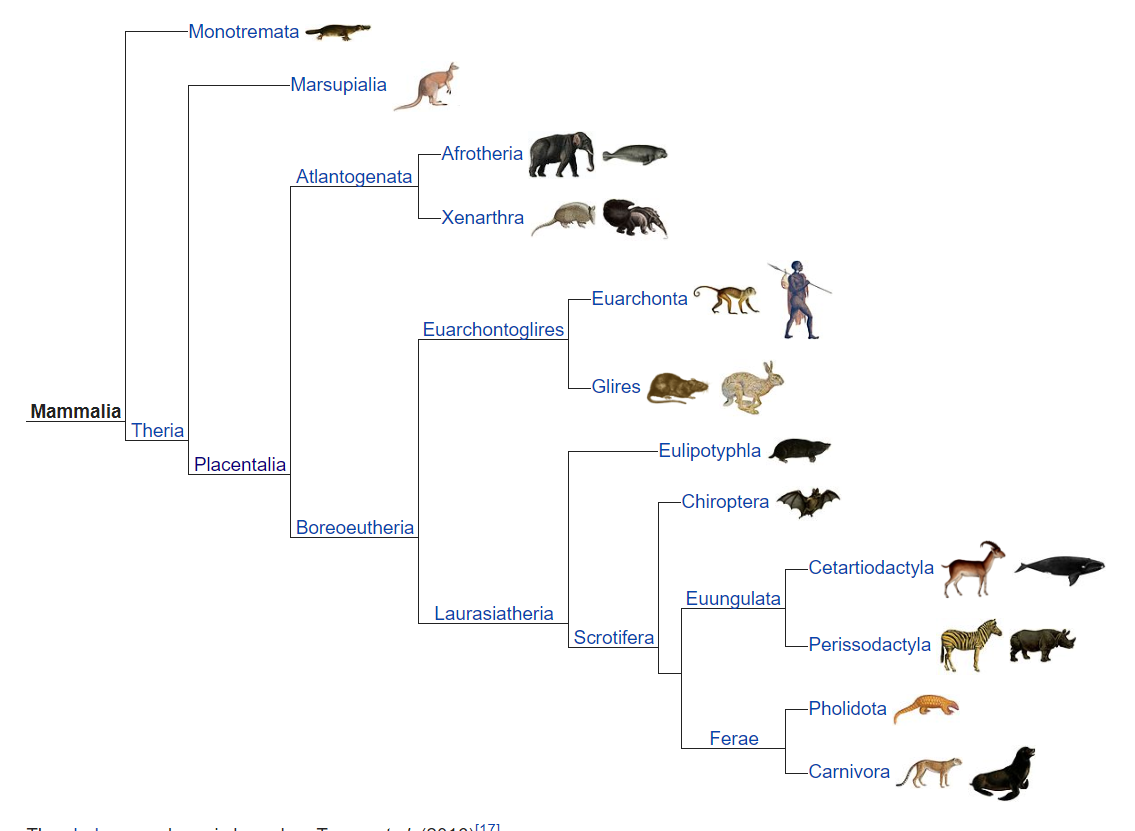 Evolutie van zoogdieren
Afrotheria
Twee groepen

Afroinsectphilia

Paenungulata

Splitsing 100 miljoen jaar geleden
Niet wetenschappelijk bewezen
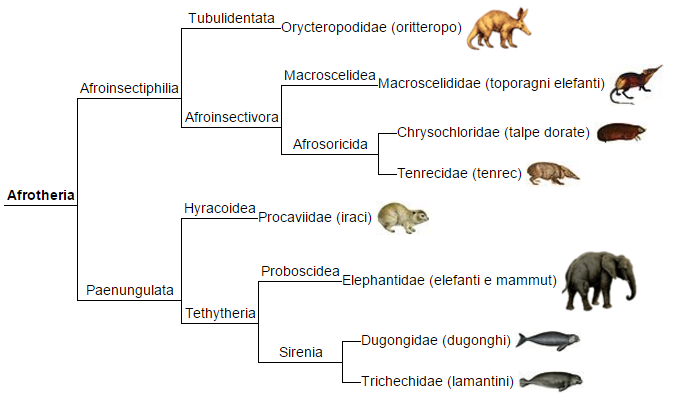 [Speaker Notes: Er zijn geen fossielen gevonden uit die tijd die dit bevestigen.]
Afrotheria - Afroinsectphilia
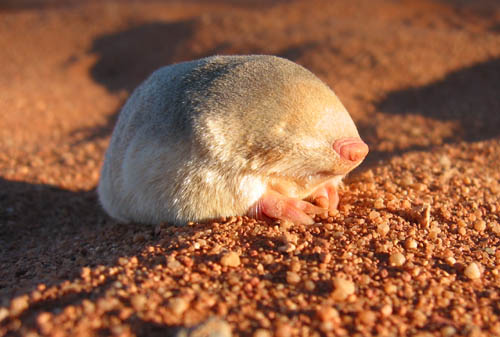 Goudmollen en tenrekachtigen
Springspitsmuizen
Aardvarkens

Afrikaanse insectivoren
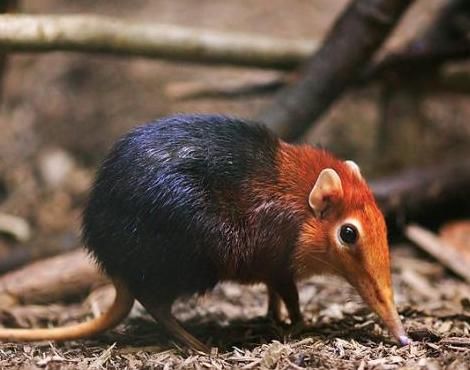 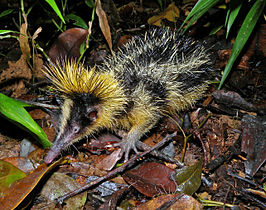 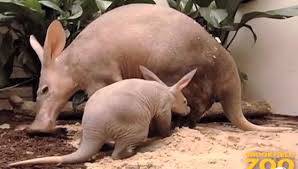 [Speaker Notes: Springspitsmuis – Sengi]
Afrotheria - Paenungulata
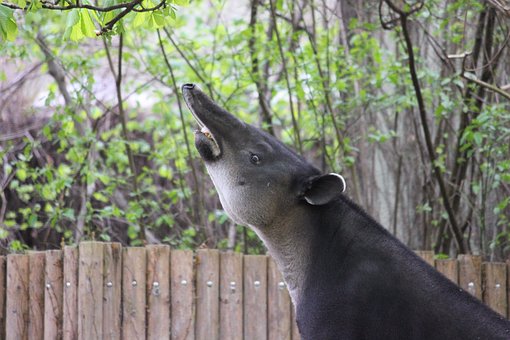 Slurfdieren
Zeekoeien
Klipdassen

Uitgestorven
Embrithopoda
Desmostylia
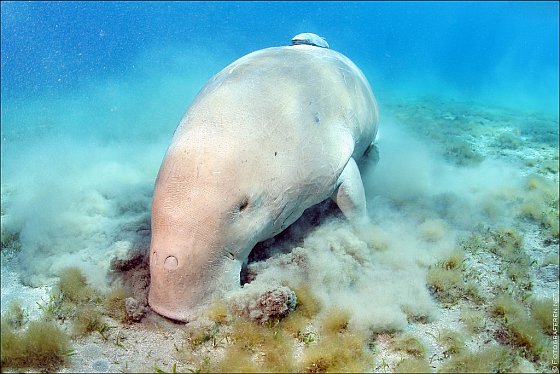 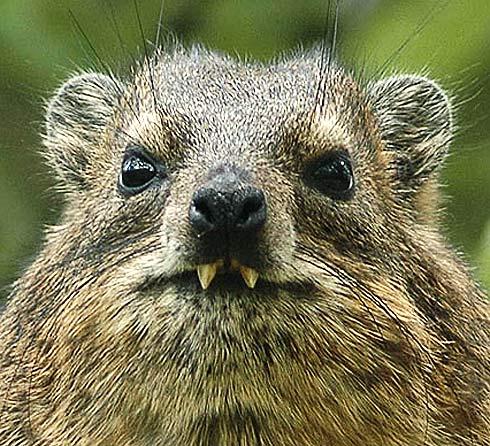 Afrotheria - Paenungulata
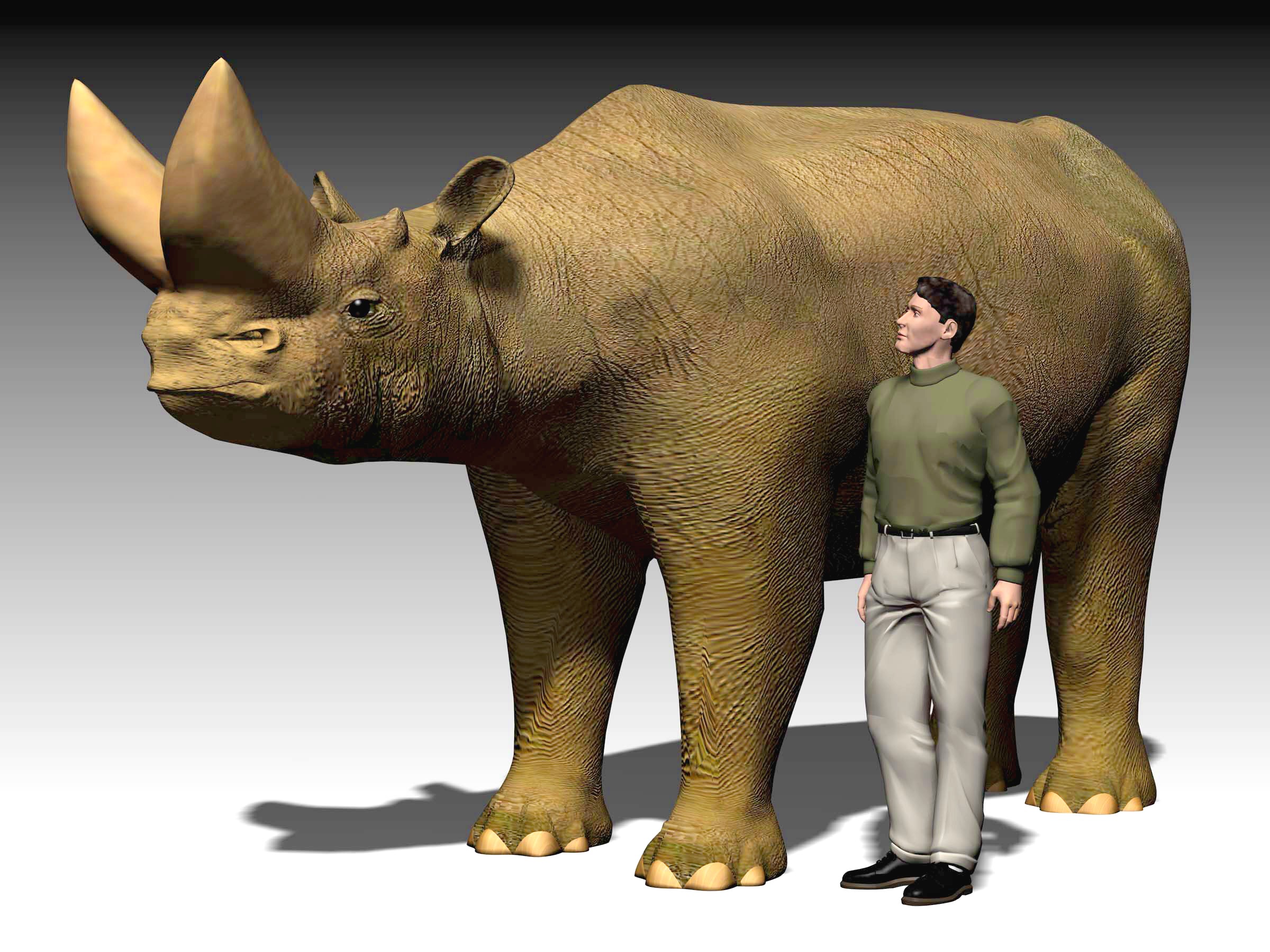 Uitgestorven
Embrithopoda
Desmostylia
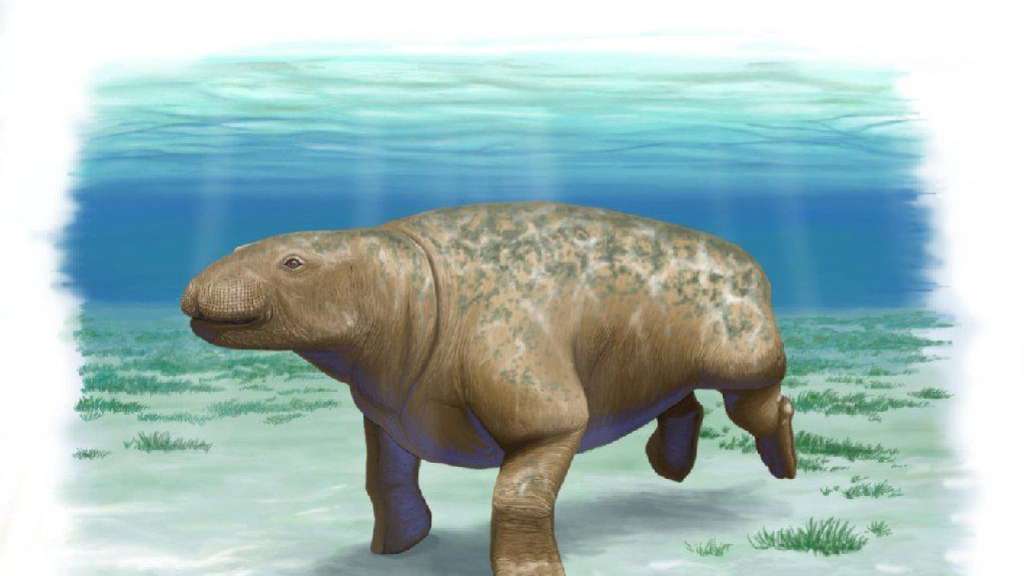 [Speaker Notes: Embrithopoda lijken meer op neushoorns maar de levenswijze komt meer overeen met die van nijlpaarden
Desmostylia leven in zeeën en oceanen levenswijze is vergelijkbaar aan zeekoeien]
Xenarthra
Ontstonden 70 miljoen jaar geleden

Leven alleen in Amerika

31 soorten op dit moment
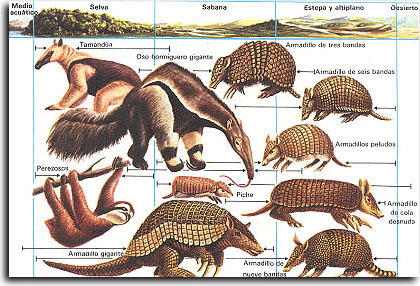 [Speaker Notes: Gordeldieren, luiaards en miereneters]
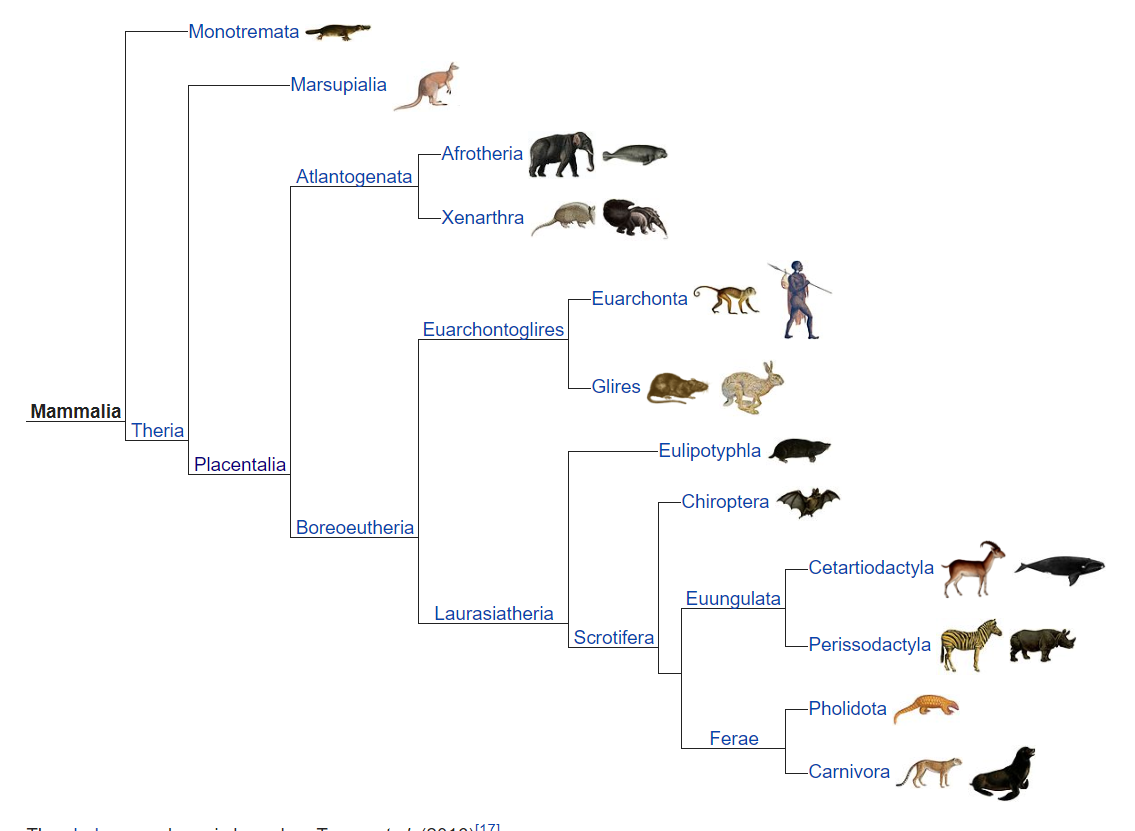 Evolutie van zoogdieren
Euarchonta
Boomspitsmuizen (Scandentia)

Primatomorpha
Huidvliegers (Dermoptera)
Primaten
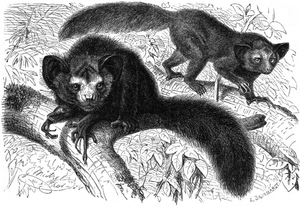 Scandentia
Toepaja’s of boomspitsmuizen

Insecteneters

Lijken op eekhoorns
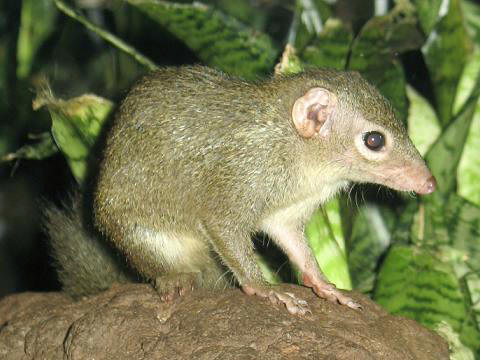 Primatomorpha
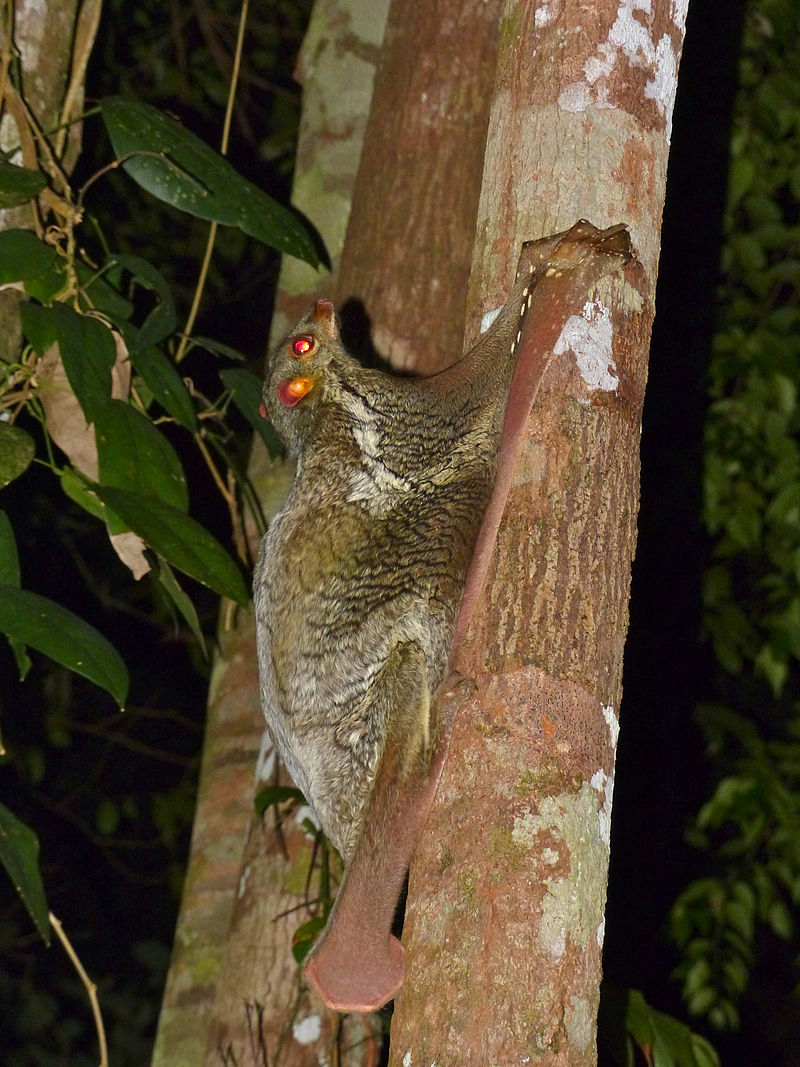 Primatomorpha
Huidvliegers (Dermoptera)
Primaten

80 miljoen jaar geleden gesplitst

Huidvliegers 
Zuidoost Azië
2 soorten
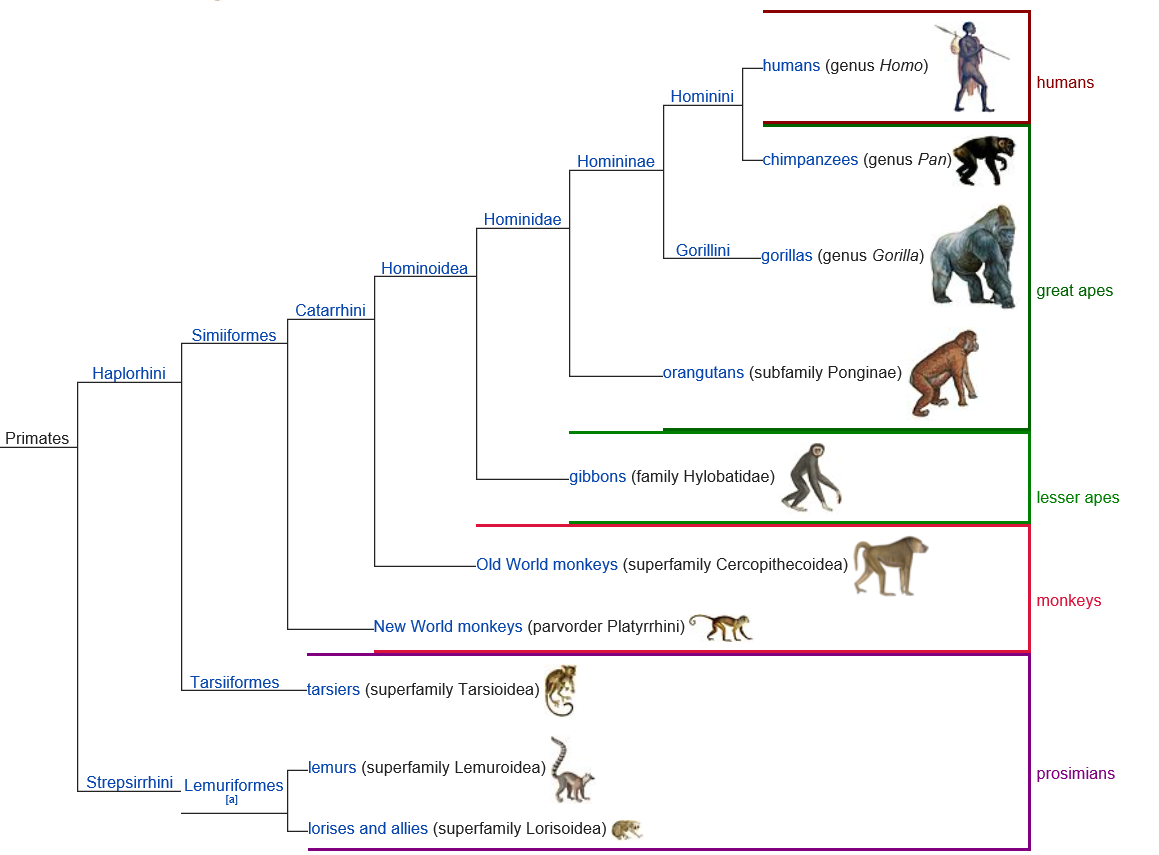 Primaten
Halfapen
Apen
Gibbons
Mensachtigen
Mensen
Glires
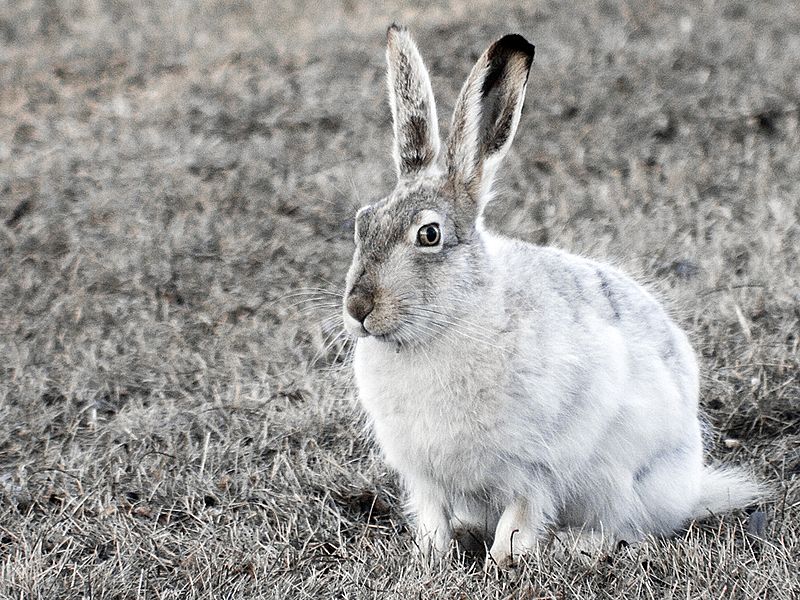 Haasachtigen
Knaagdieren
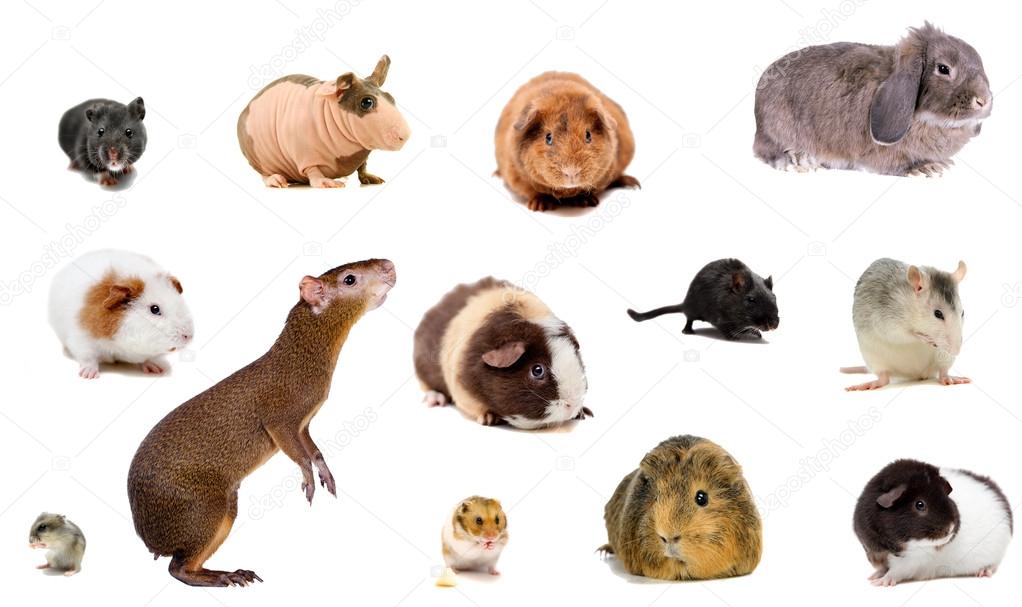 [Speaker Notes: Hebben we tijdens de studie al vaker naar gekeken en hoeft nu niet worden besproken.]
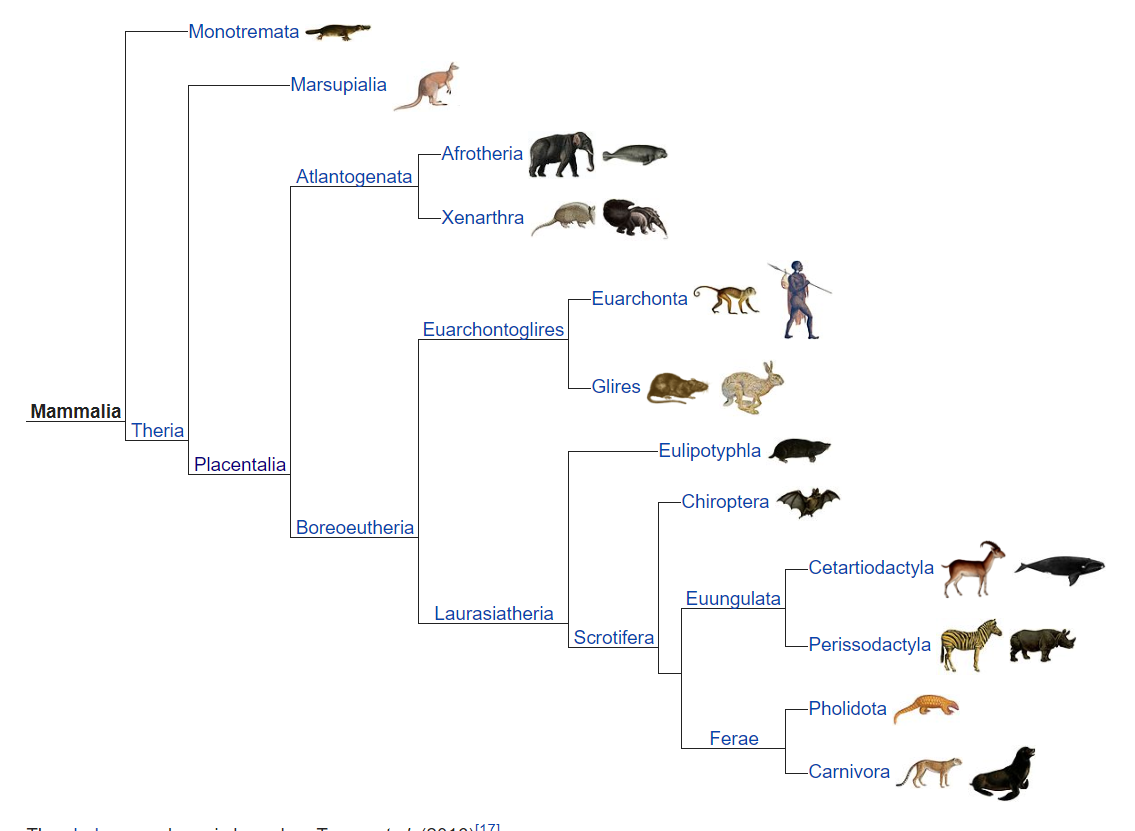 Evolutie van zoogdieren
Insecteneters (Euliptyphla)
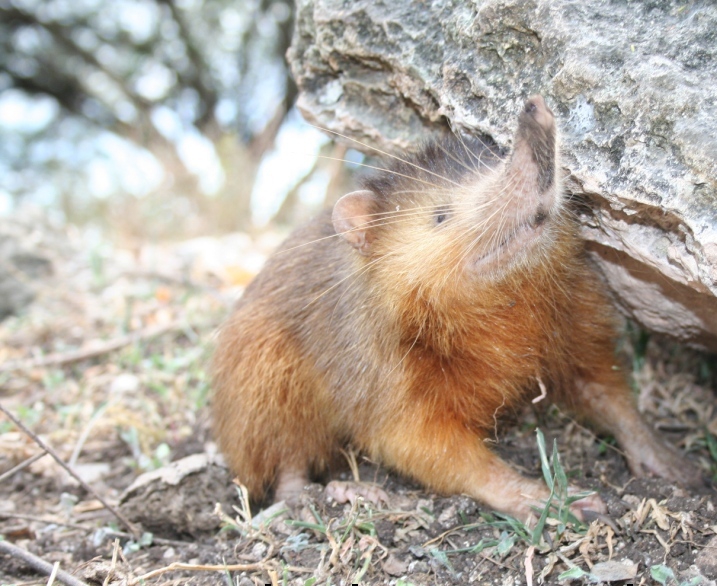 Spitsmuizen
Mollen
Egels
Solenodons
Giftig!
Nesophontidae
Uitgestorven
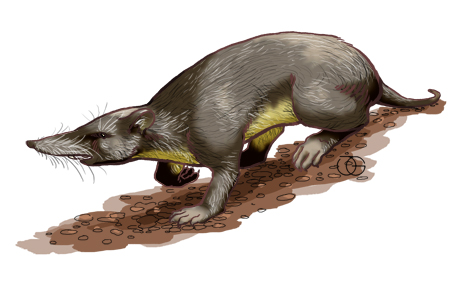 Vleermuizen (Chiroptera)
1100 soorten

Grote vleermuizen (Megachiroptera) 
Fruiteters

Kleine vleermuizen (Microchiroptera)
Vleeseters
Echolocatie
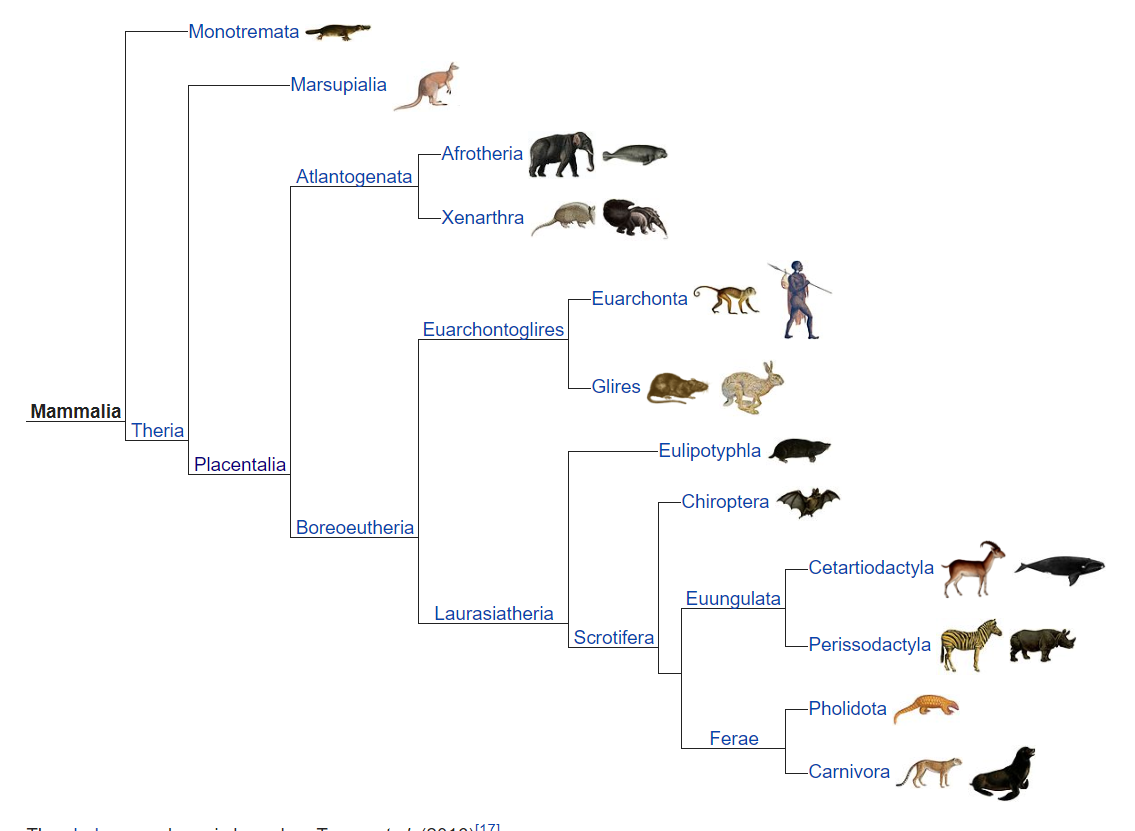 Evolutie van zoogdieren
Walvissen en evenhoevigen(Cetartiodactyla)
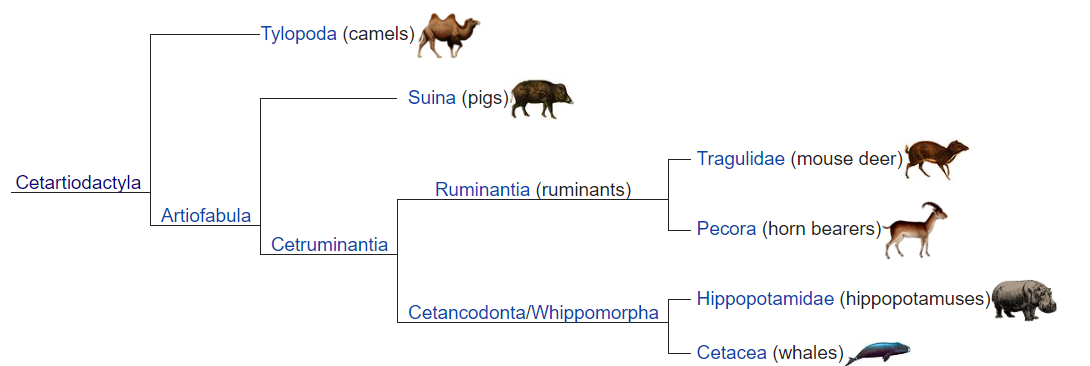 Onevenhoevigen (Perissodactyla)
Paardachtigen
Neushoorns
Tapirs

Onevenhoevigen kunnen geen MKZ krijgen!
Evenhoevigen wel!
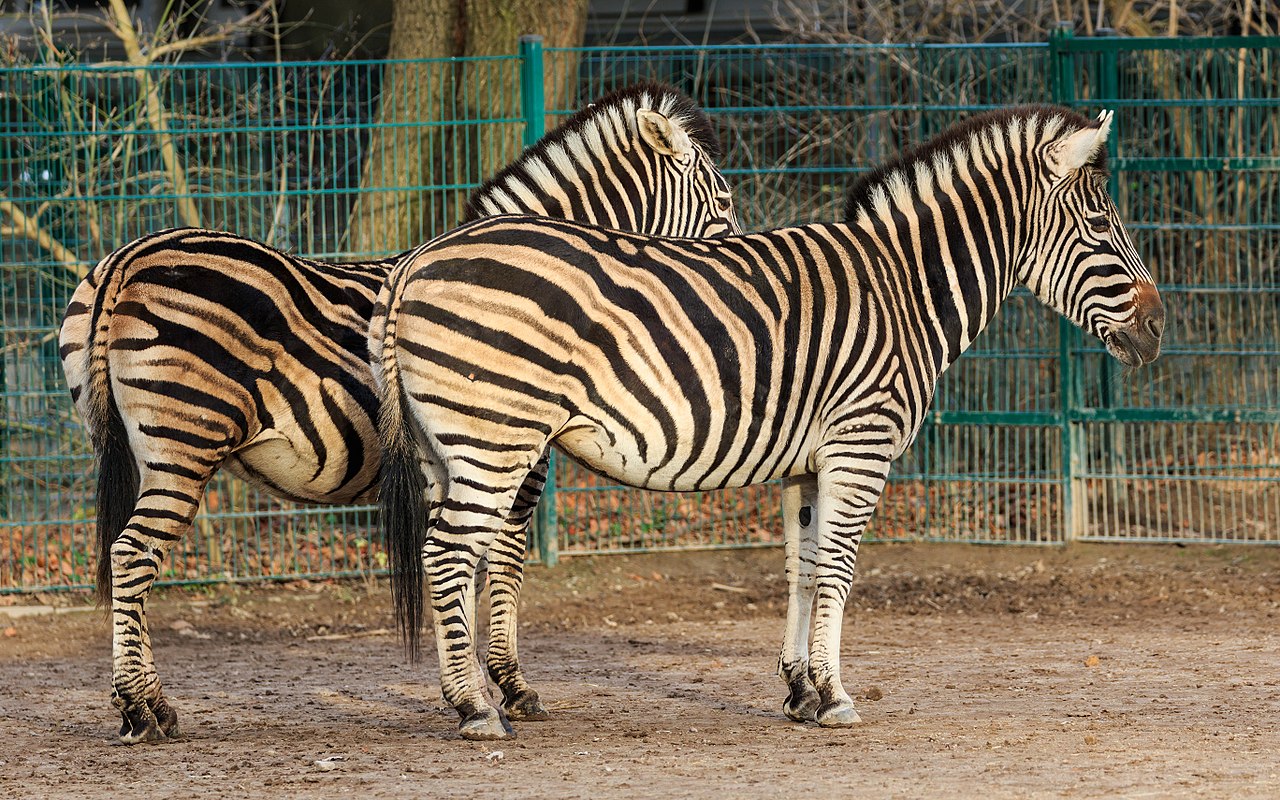 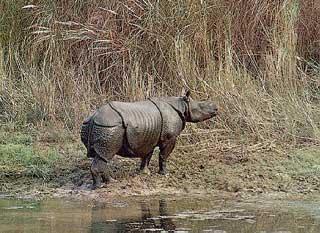 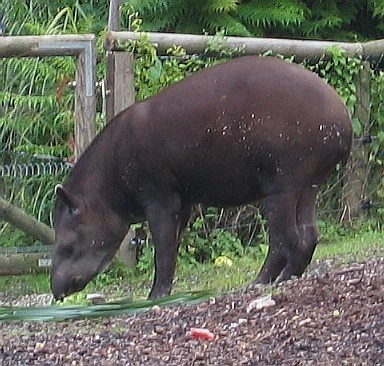 [Speaker Notes: 1 zichtbare hoef (Paard) met twee rudimentaire tenen (niet zichtbaar)
3 zichtbare hoeven (neushoorn)]
Onevenhoevigen (Perissodactyla)
Chalicotheren (uitgestorven)
2 miljoen jaar geleden
Beer met paardenkop

Indricotherium (uitgestorven)
8,5 meter hoog en 20.000 kilo
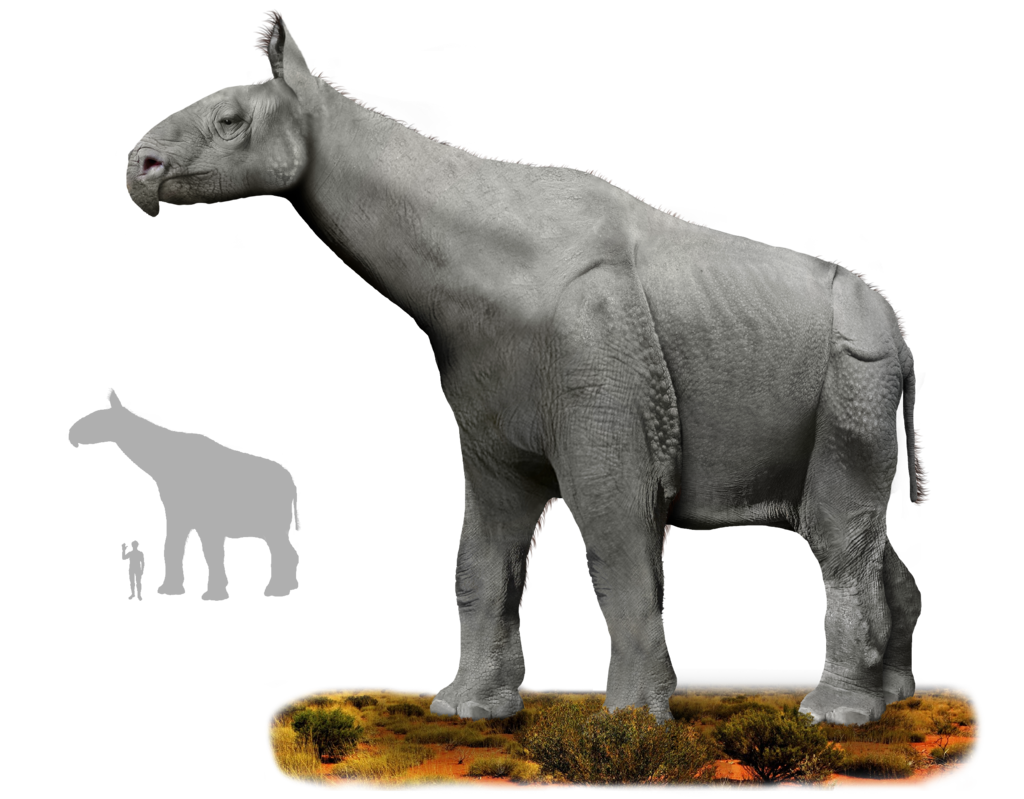 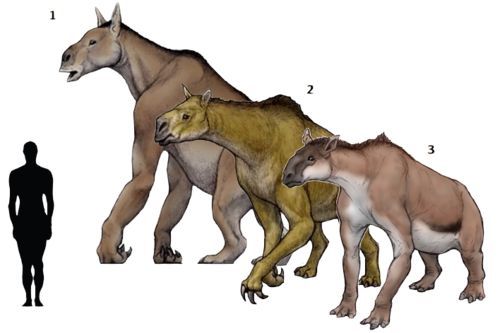 [Speaker Notes: Indricotherium is daarmee het grootste zoogdier dat ooit op het land heeft geleefd.]
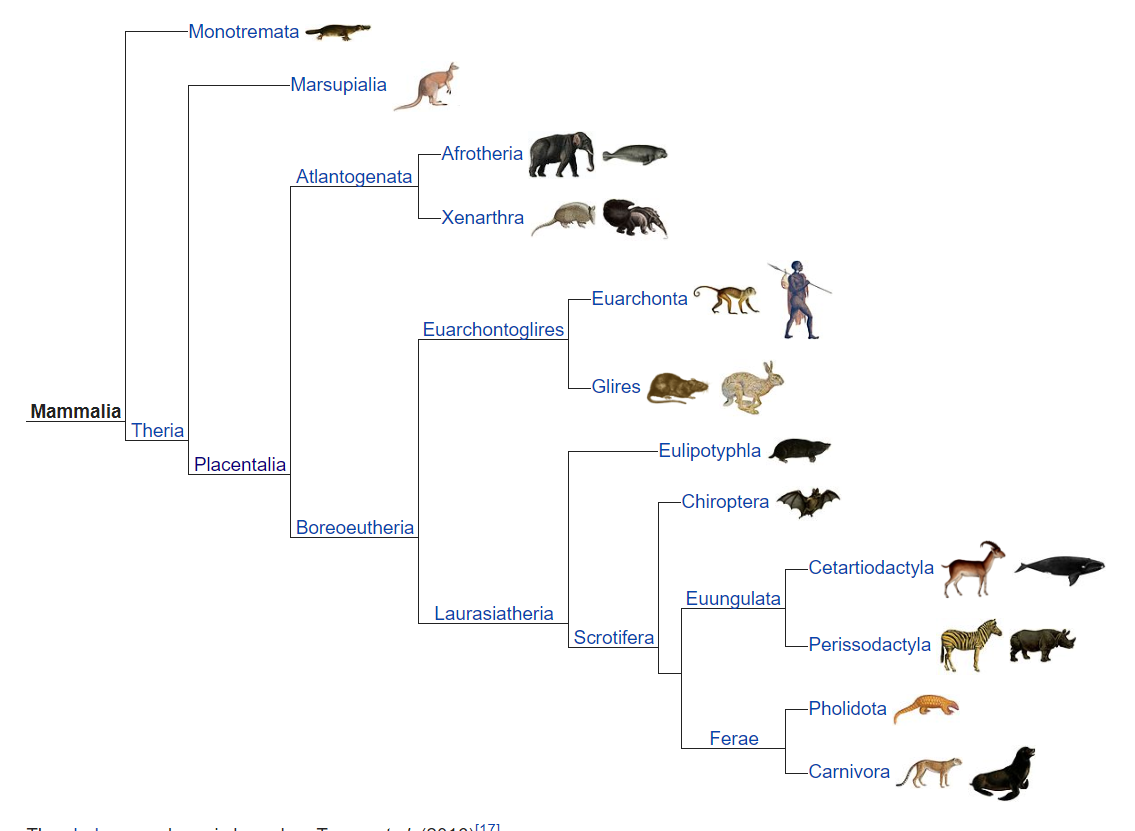 Evolutie van zoogdieren
Schubdierachtigen (Pholidota)
Worden ook Pangolins genoemd

Leven in Azië en Afrika

Oprollen bij gevaar

Lange kleeftong  oplikken insecten
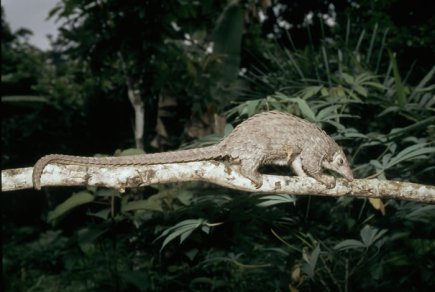 Roofdieren (Carnivora)
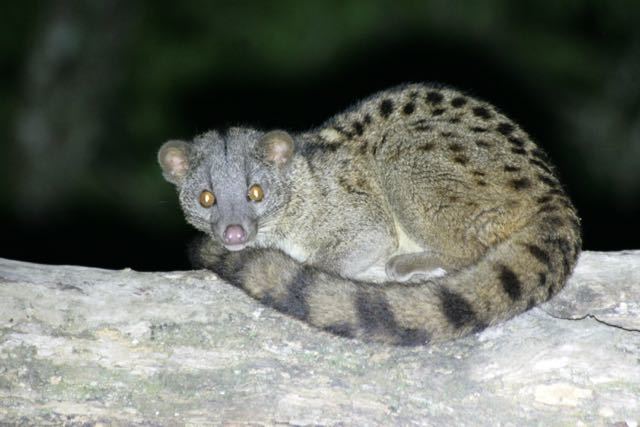 2 onderordes
Feliformia
Katachtigen
Mangoesten
Civetkatten
Hyena’s
Pardelroller
Madagaskarcivetkatten
[Speaker Notes: Op het plaatje een Pardelroller, lijkt op civetkat]
Roofdieren (Carnivora)
2 onderordes
Caniformia
Wasbeerachtigen
Kleine panda
Beren
Hondachtigen
Marterachtigen
Stinkdieren
Zeehonden
Walrus
Oorrobben
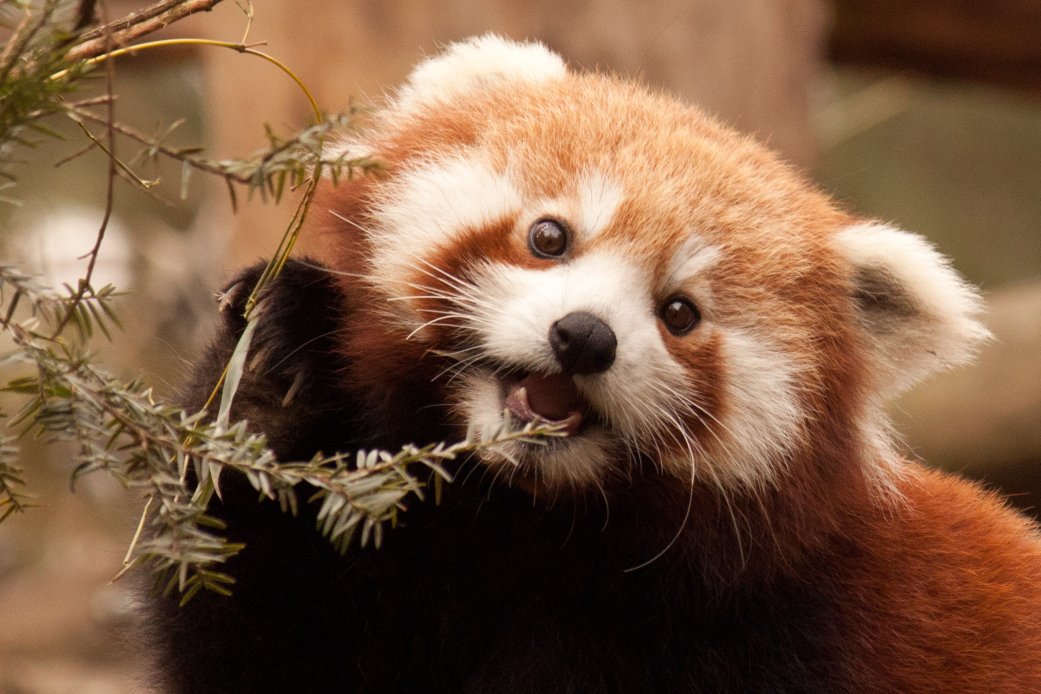 [Speaker Notes: NIET ALLE CARNIVORA ZIJN PURE VLEESETERS. ER ZITTEN OOK HERBIVOREN EN OMNIVOREN TUSSEN. DE INDELING VAN CARNIVORA IS OP BASIS VAN UITERLIJKE KENMERKEN ZOALS GEBIT ÉN HET SKELET.]
Roofdieren (Carnivora)
Wezel = 0,035 kg
Zuidelijke zeeolifant = 5000 kg

Niet alle roofdieren zijn vleeseters!
Beerachtigen  alleseter (omnivoor)
Rolstaartbeer  planteneter (herbivoor)
Reuzenpanda  bamboe
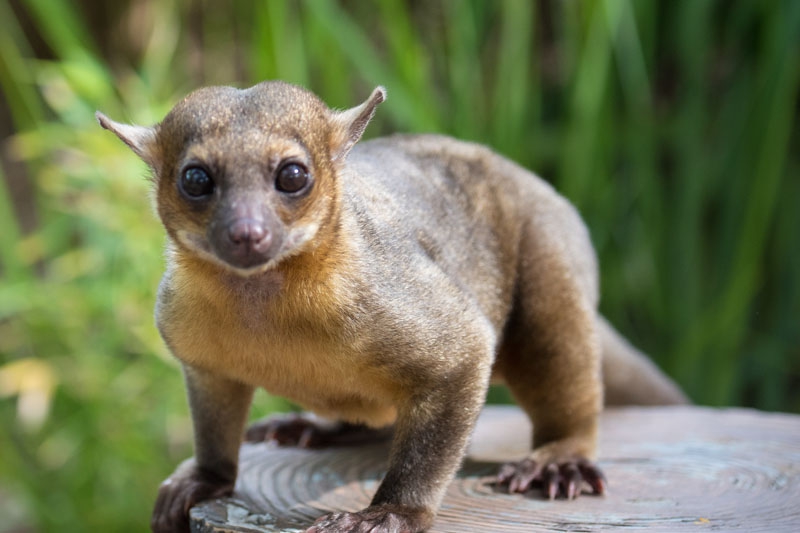 Vragen?